La Vague
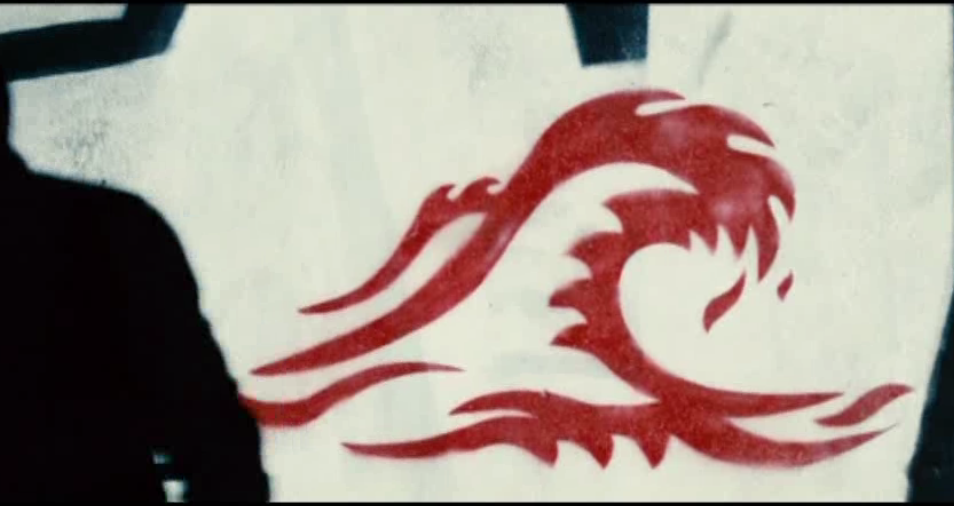 Dennemont Thomas
Introduction
Le film la Vague réalisé par Dennis Gansel  qui est sortie en 2008 . 
La Vague meilleur film allemand section World Cinéma-Dramatique .  
Le romancier est Morton Rhue . née le 5 mai 1950 a New York City
Rapport avec la Thématique
ARTS RUPTURES ET CONTINUITES
Continuités : l’expérience nazis  , la second mondiale 1945 diriger par Hitler .
Rupture : les personnages sont différent , les activités , la fin de l’histoire
Problématique :Comment l’œuvre met en évidence les différentes étapes de l’expérience totalitaire ?
Les uniforme ( Chemise blanche ) ,des slogans la force par la discipline , la force par la communauté 




exclusion ceux un autre opinions  ,leader qui ce laisse dominer par le pouvoir
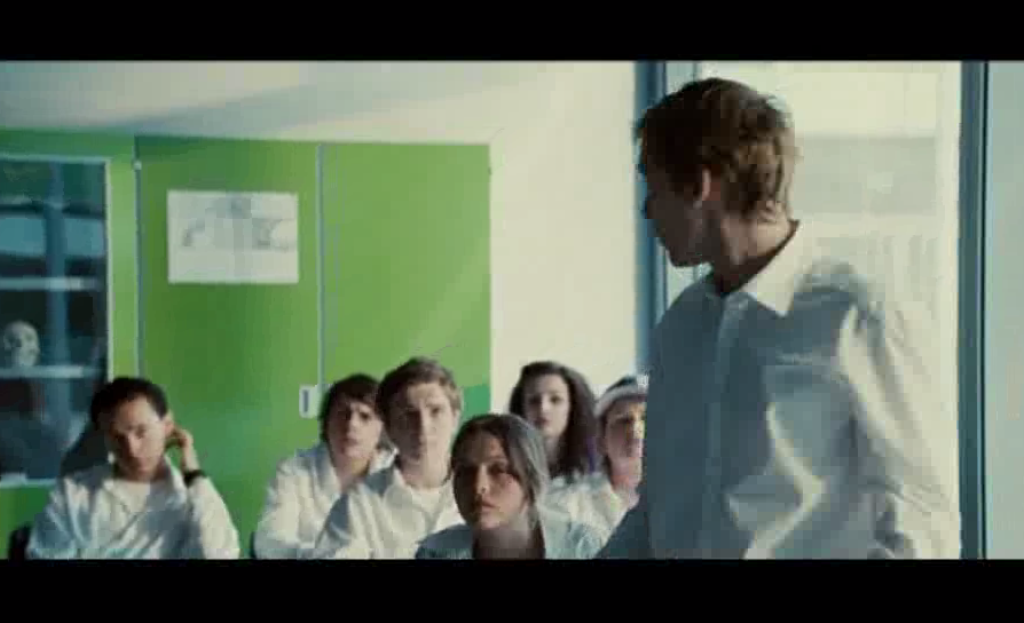 LA VAGUE
LE
FASCISME
Violence
RIVALITES
Pistolet
Croyances
SOLIDARITE
Force du Groupe
LIBERTE
Différences
Pouvoir
ego
orgueil
Action
Uniformisation
HUMILIATIONS
EXCLURE
Ce qu’elle empêche
Ce qu’ elle          est
La vague
[Speaker Notes: Pistolet]
Comparaison livre et Film ( et la BD)
Personnages principaux
Dans le Film :Rainer Wenger (le professeur) , Tim , Marco  , Karo ,Lisa
Dans le livre : M.Ross (le professeur ) , Robert (Tim), Laurie (Karo) ,Amy (Lisa)
P22 les élèves  et le professeur  ont regardé un film  sur les nazis ,  même s'ils ont vu plusieurs fois le film , ils ont été  quand même étaient horrifier par ce film
Dans le film la Vague  il aborde  directement  sujet sur l’Autokratie  .
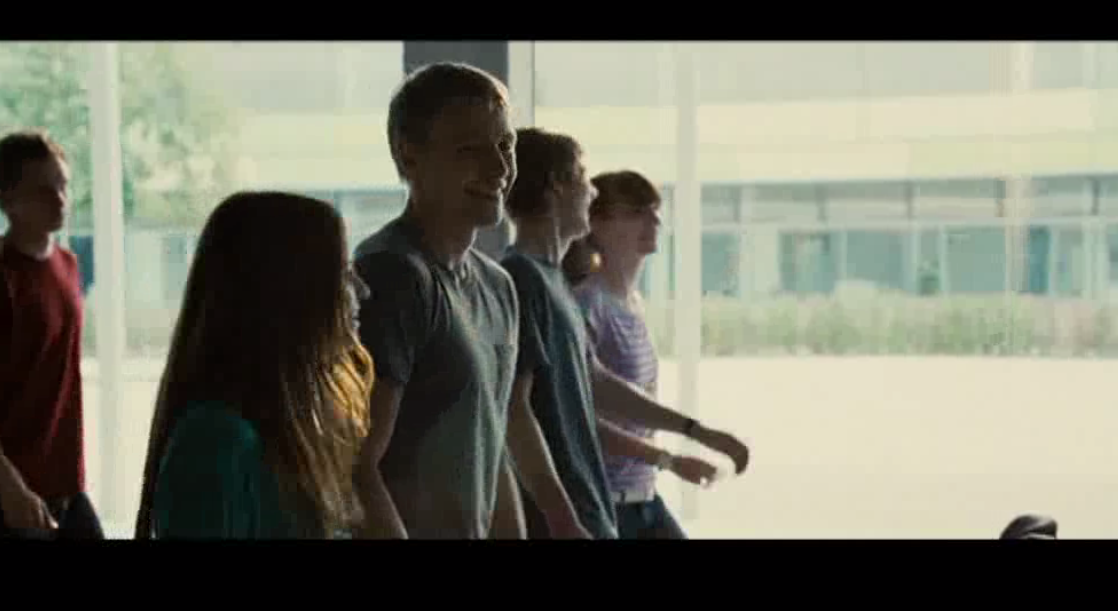 Ils ont commencé par faire des exercices « Bien, Maintenant , je veux que vous vous leviez et que vous marchez dans la classe ,Au signal, vous retournez à votre place le plus vite possible »leurs mouvement  doit être vifs et contrôles. 
Exercice  différent dans le film
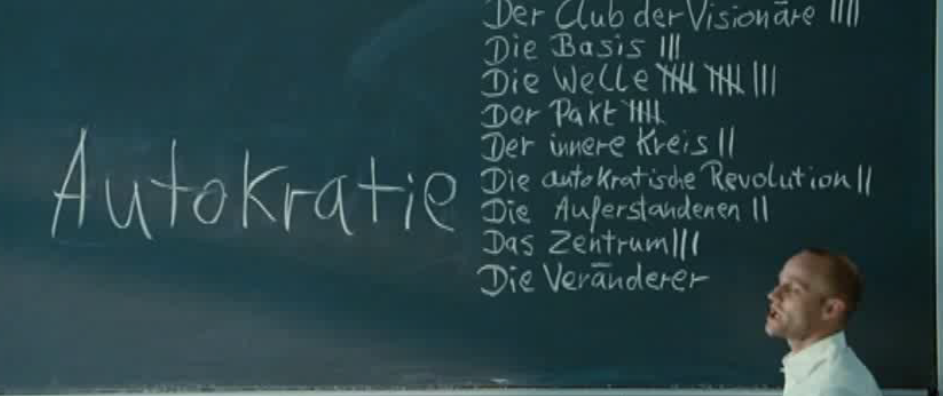 le livre ou BD le nom et le salut proposer par le professeur (p 74) mais dans le film le nom a été vote et  choisi par les élèves ainsi que le salut
La fin est très différent car dans Le livre et la BD Robert ( Tim)  pleure , il est triste mais le professeur est  la pour lui  remonter le morale ( p221-222 ) mais dans le film Tim (Robert ) se suicide  et M.Wenger (M.Ross) va en prison (minute du film   a partir de 94:26)
Conclusion
Pour moi cette une bonne idées de faire cette expérience mais il fallait qu’un soit la pour garder la chose sous contrôle et mettre fait a cette expérience quand il fallait le faire , la fin du livre ma déçus  car tout c’est bien terminé  callement et il ya pas eu de conséquence